1 -  Acessar a página principal da COREME
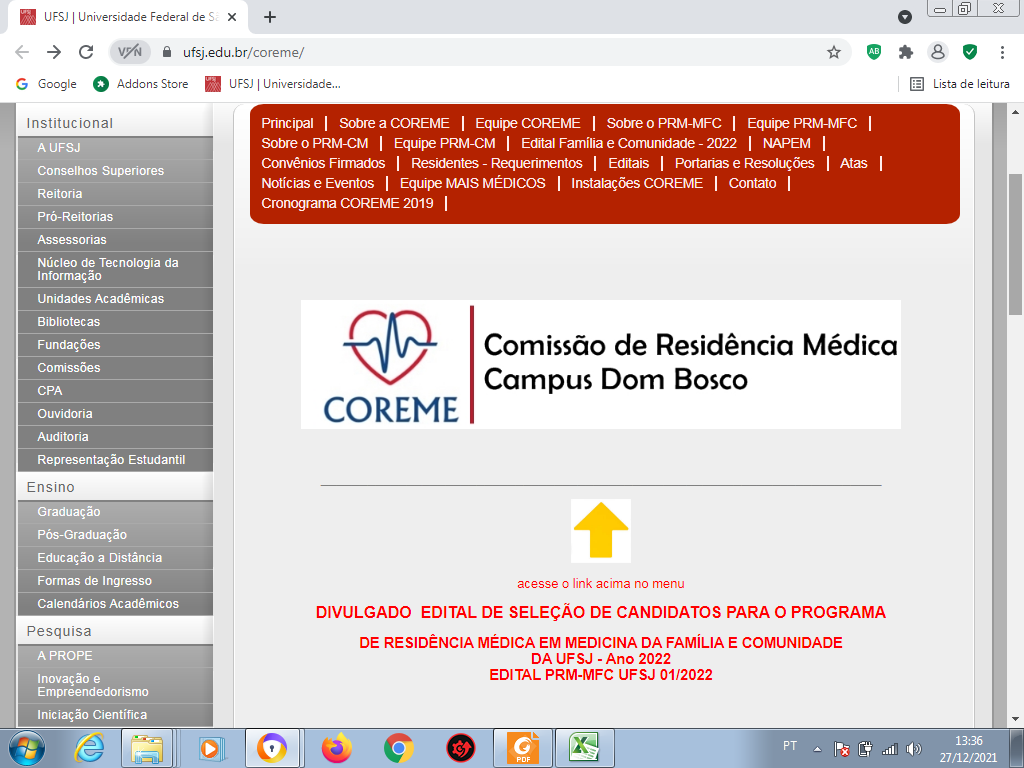 2 -  No menu vermelho clicar em Edital Família e Comunidade - 2022
3 -  Acessar o link para acesso à inscrição
4 - À esquerda clicar em Lato Sensu e em seguida em Processos Seletivos
5 - Em seguida aparecerá a seguinte página
6 - Clicar na seta verde à direita da data de inscrição no processo seletivo
7 - Em seguida aparecerá esta tela - Clique na segunda opção -  “Clique aqui para inscrever-se”.
8 - Aparecerá a tela onde deve inserir os dados e documentos solicitados e clique em confirmar inscrição.